МАДОУ ЦРР «Детский сад №2»
Проект

«Мой город»
Подготовительная группа №11
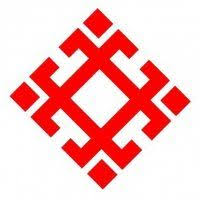 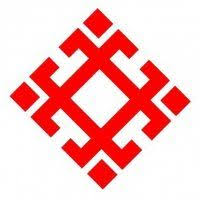 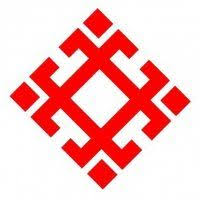 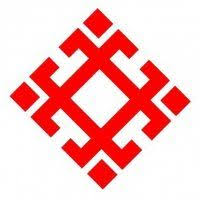 Цель проекта:
Расширить знания детей о родном городе.
Задачи:
Воспитание любви, уважения и привязанности к своей малой Родине.
Закрепить знания детей о знакомых улицах, где находится дом, детский сад.
Формировать общее представление об основных сооружениях, памятниках.
Закрепить знания детей о символах родного города.
Воспитывать умение видеть красоту родного города, радоваться ей и беречь.
Вид проекта: познавательно – исследовательский, творческий
Участники проекта: Воспитатели, дети подготовительной группы, родители.
Тип проекта: краткосрочный, групповой.(январь 2021г)
Актуальность проекта:
Каждый человек имеет свою малую Родину. Чаще всего любимым городом является то место, где человек родился и вырос. Для формирования у детей основ гражданской культуры, социально – нравственного развития личности, необходимо получение детьми знаний об их родном городе. Чем больше ребенок с детства будет знать о родных местах, родном городе, тем ближе и роднее будет становится ему Родина, Россия.
Символы нашего города
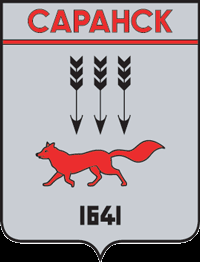 Достопримечательности города
Презентация «Достопримечательности г. Саранска»
Альбом «САРАНСК»(рассматривание)
Знакомство с мордовским скульптором С.Д.Эрьзя
Мордовский орнамент(продуктивная деятельность)
Аппликация
Варежка для Валдоне
Конструирование
Мордовочка